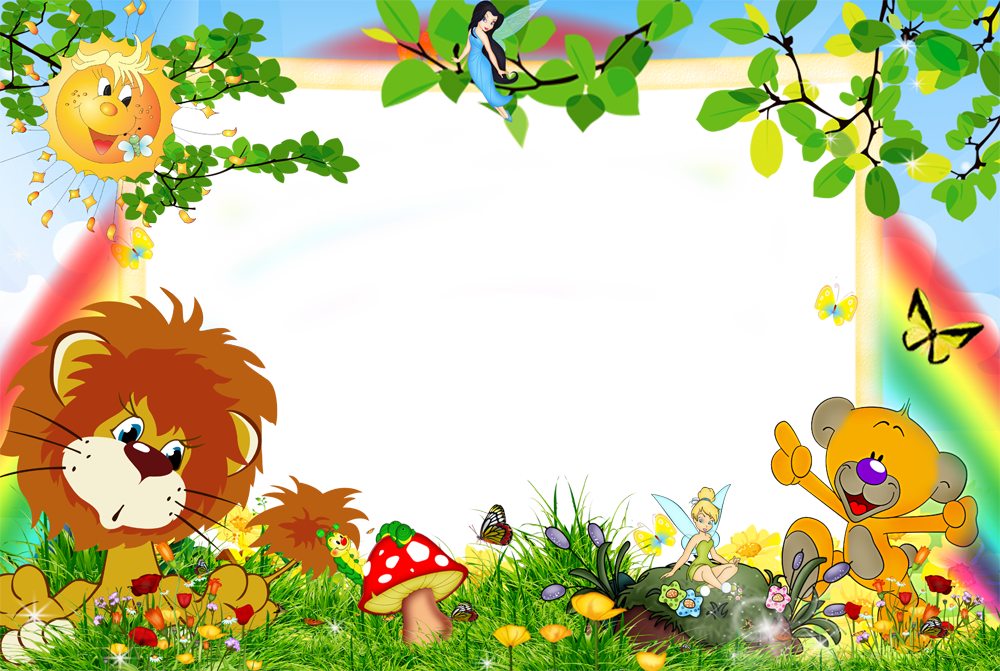 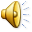 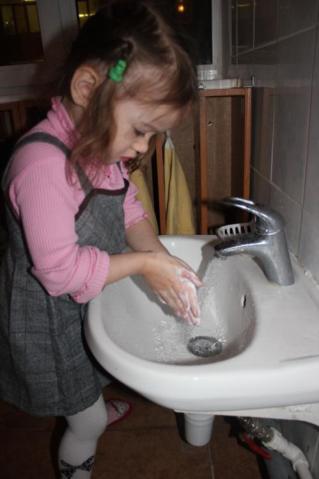 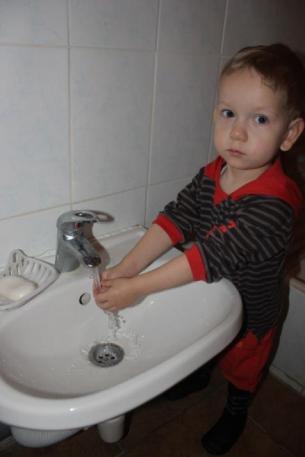 МЫТЬ РУКИ!
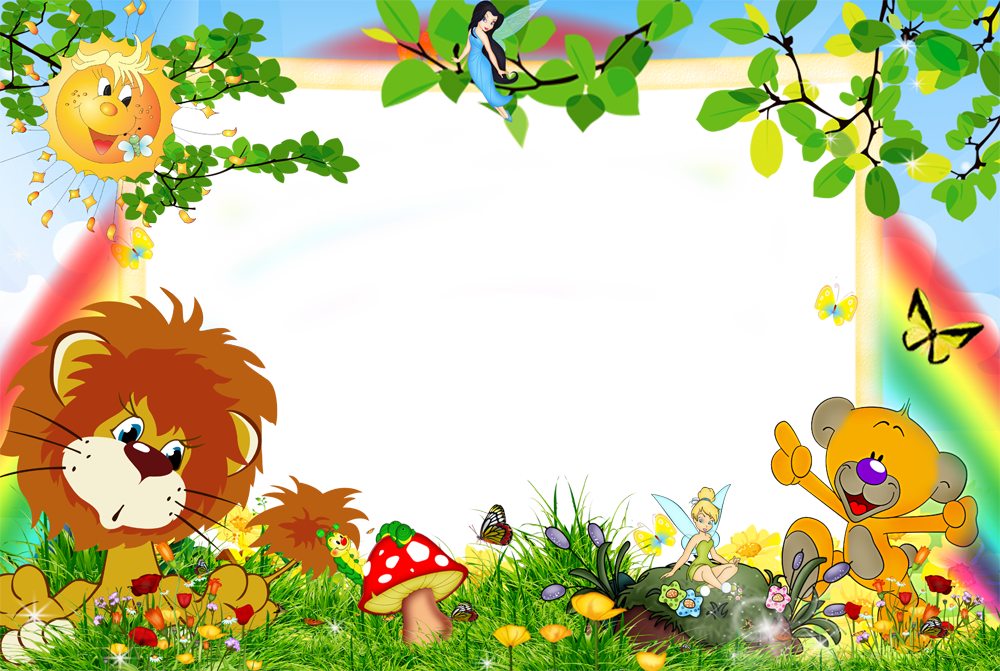 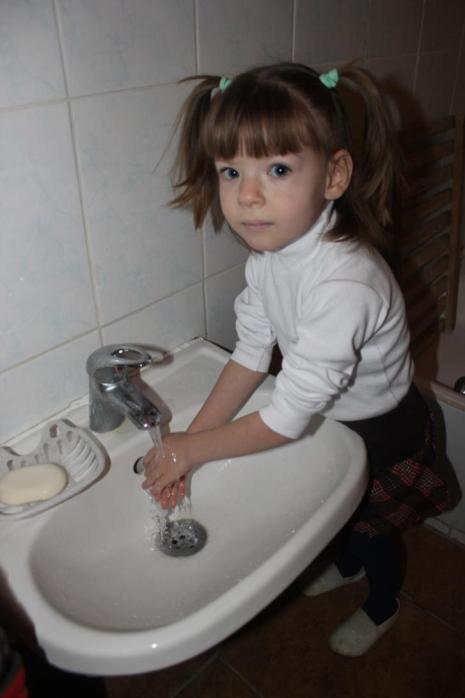 НЕ РАЗБРЫЗГИВАТЬ ВОДУ
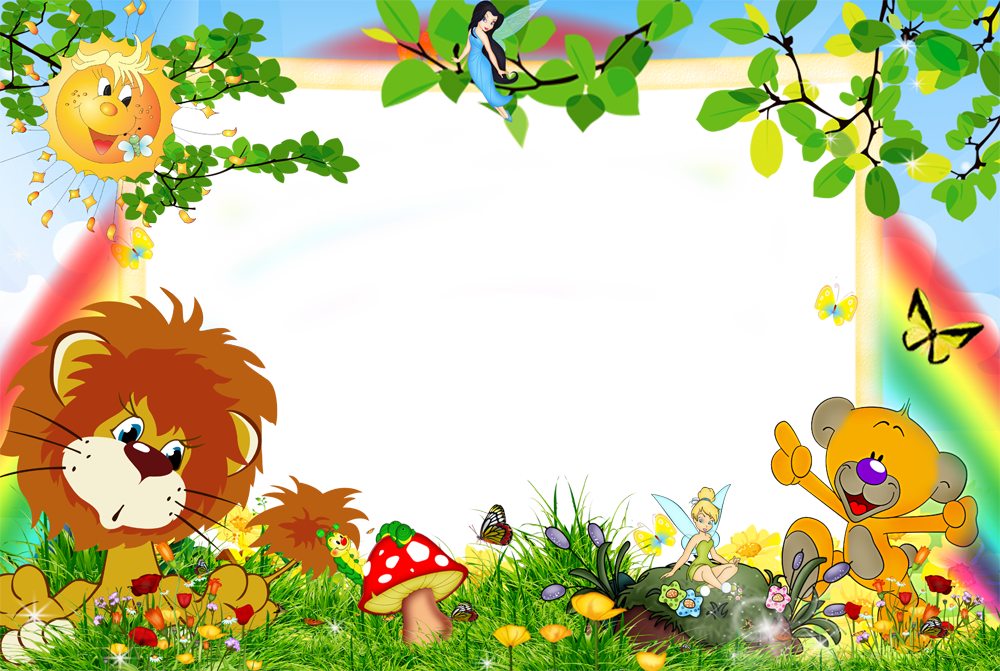 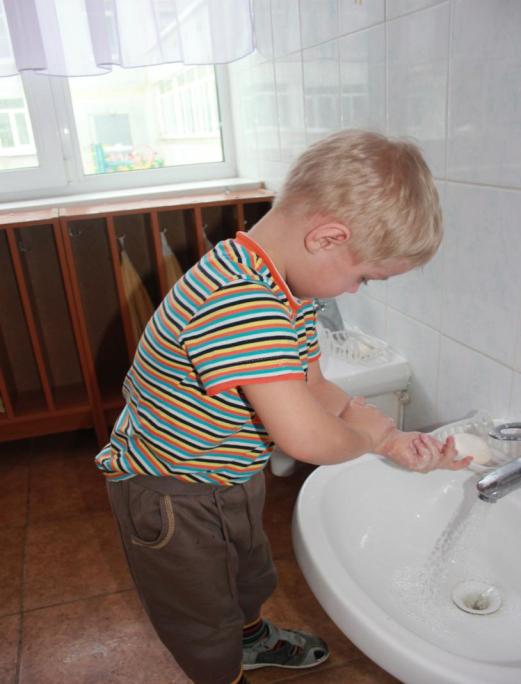 МЫТЬ РУКИ ДО ЛОКТЯ
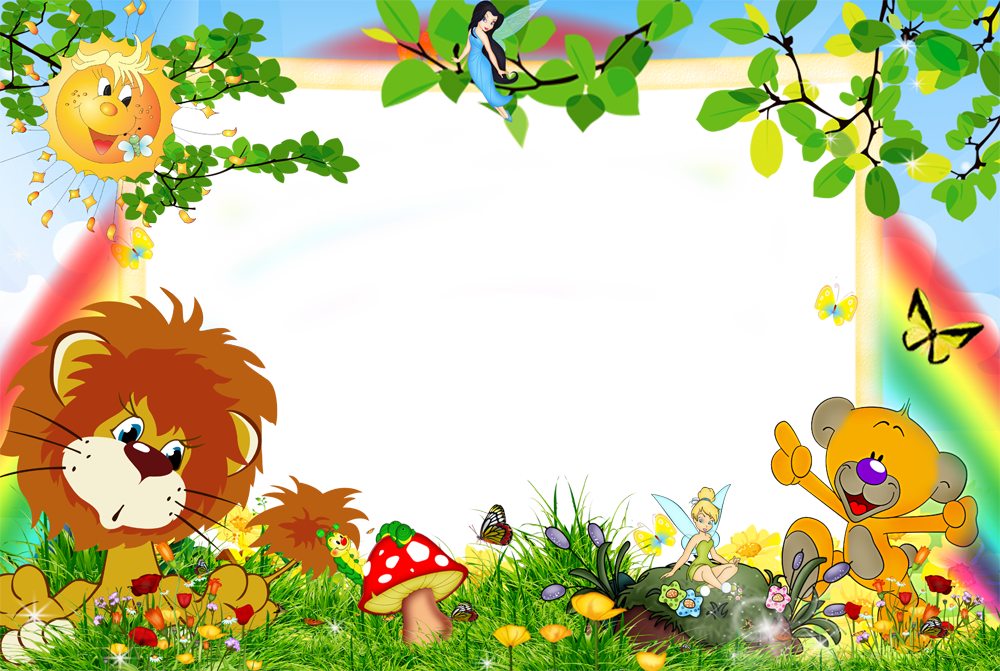 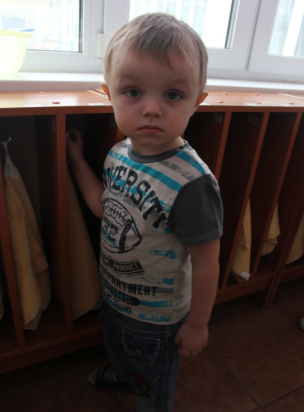 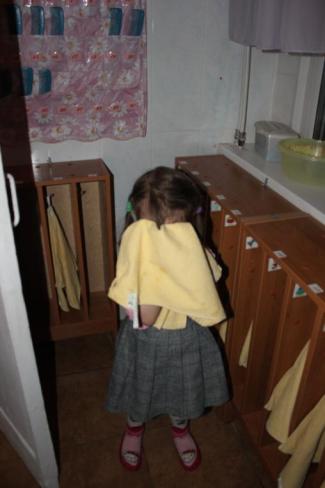 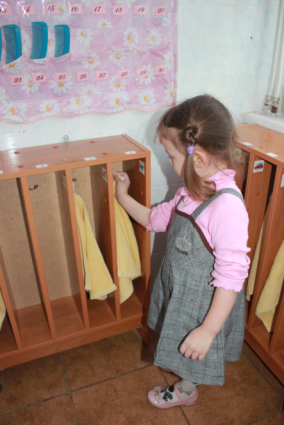 ВЫТИРАТЬСЯ И ВЕШАТЬ ПОЛОТЕНЦЕ НА МЕСТО
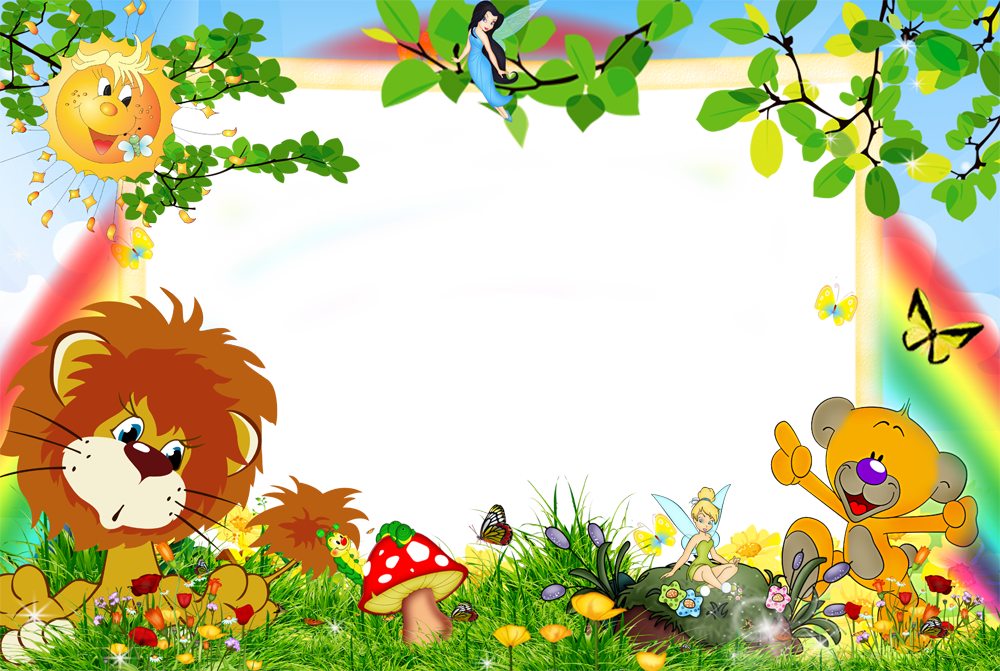 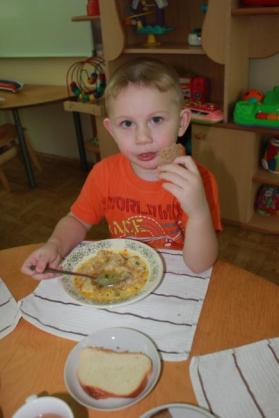 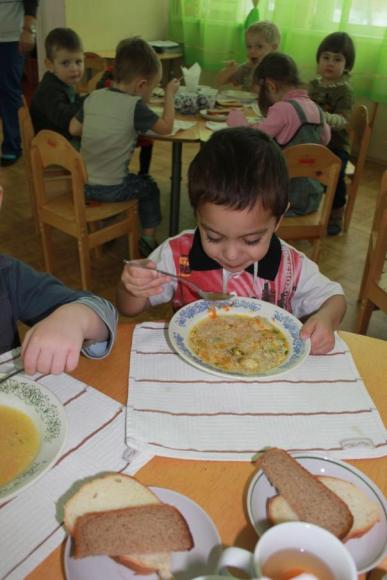 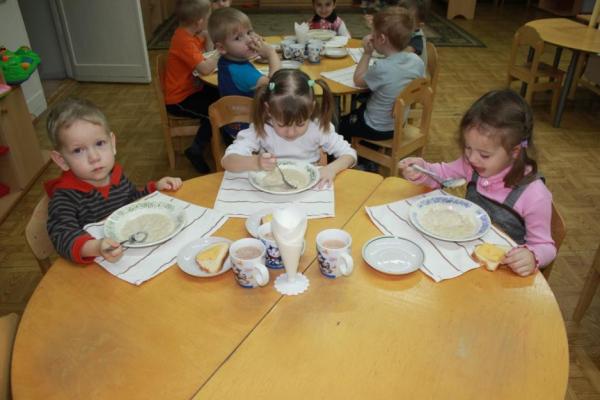 ПРАВИЛЬНО ДЕРЖАТЬ ЛОЖКУ
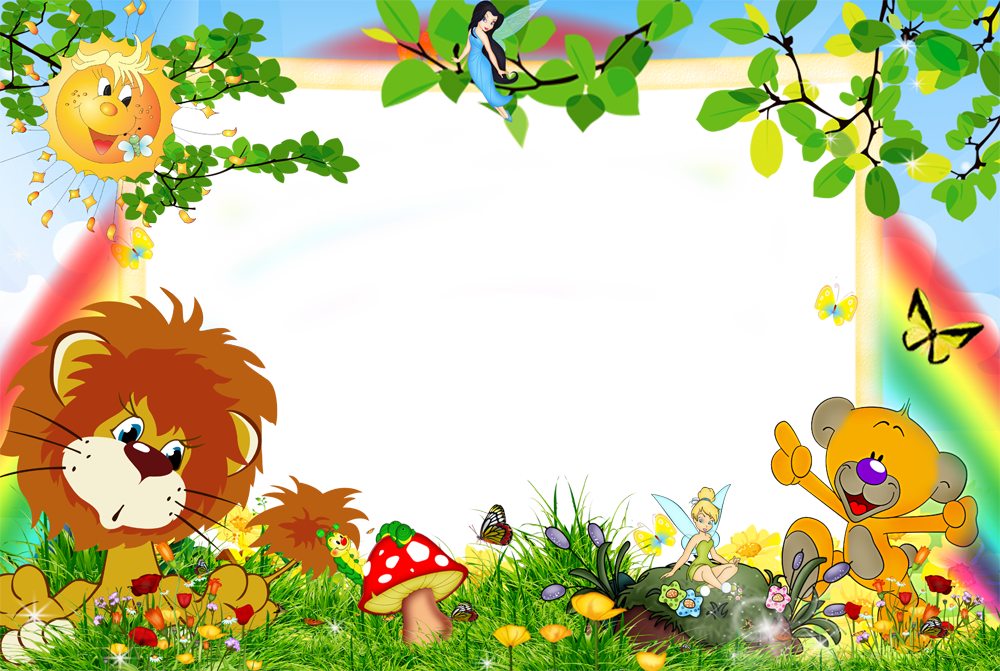 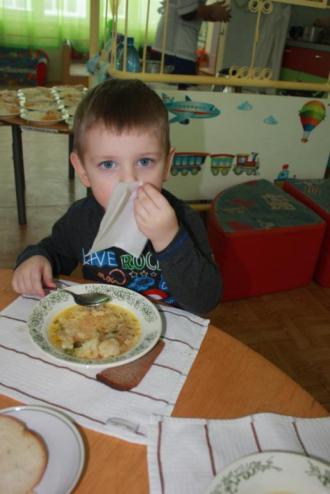 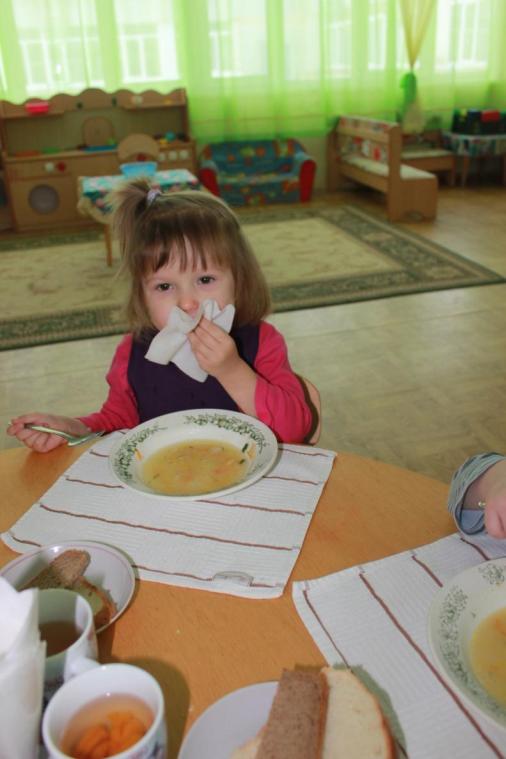 ВЫТИРАТЬ РОТ САЛФЕТКОЙ
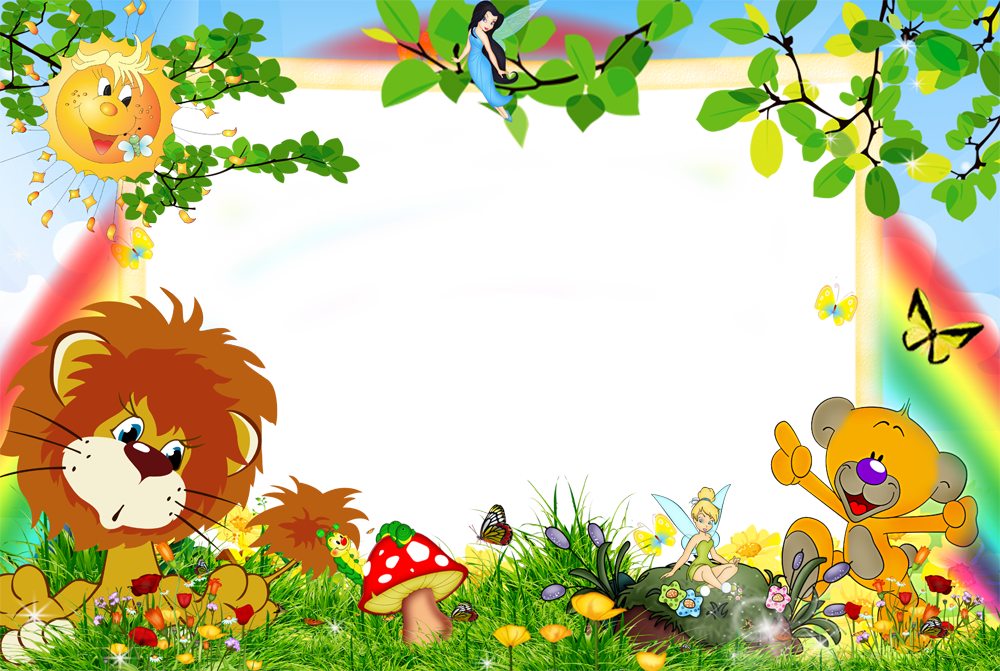 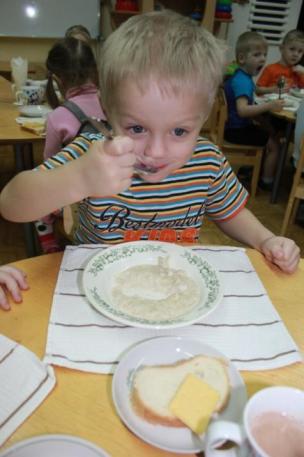 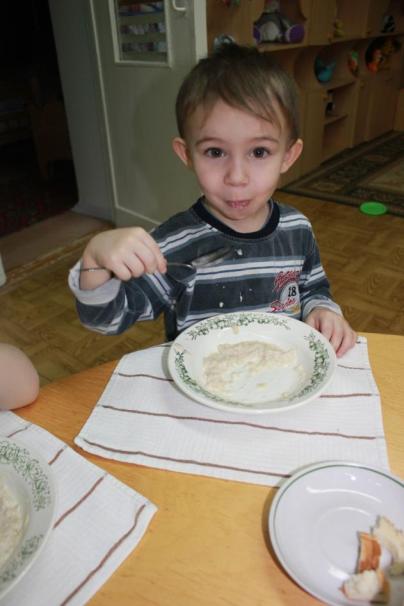 ЕСТЬ АККУРАТНО
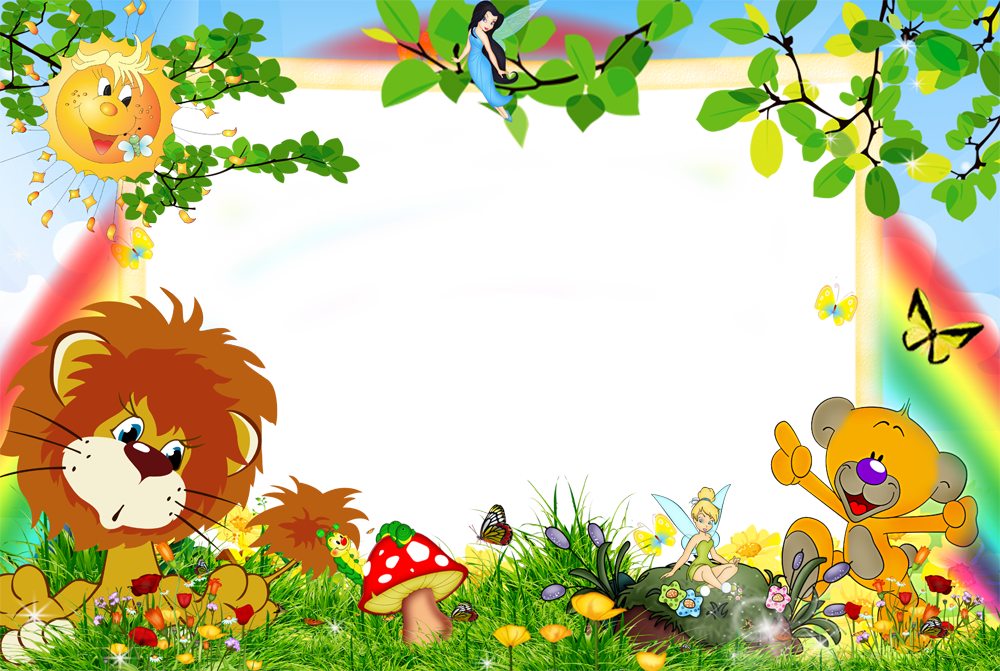 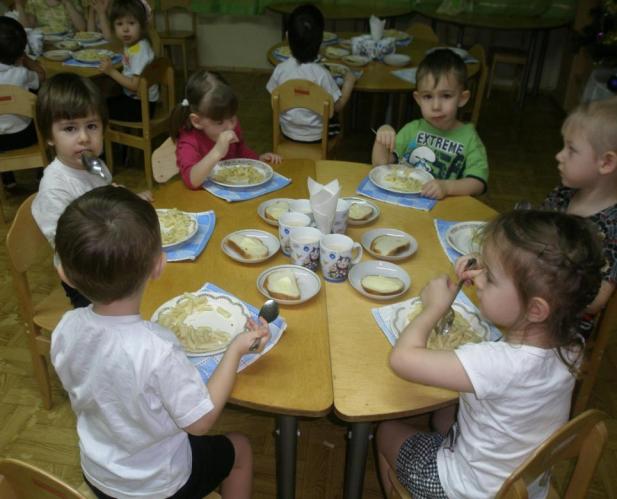 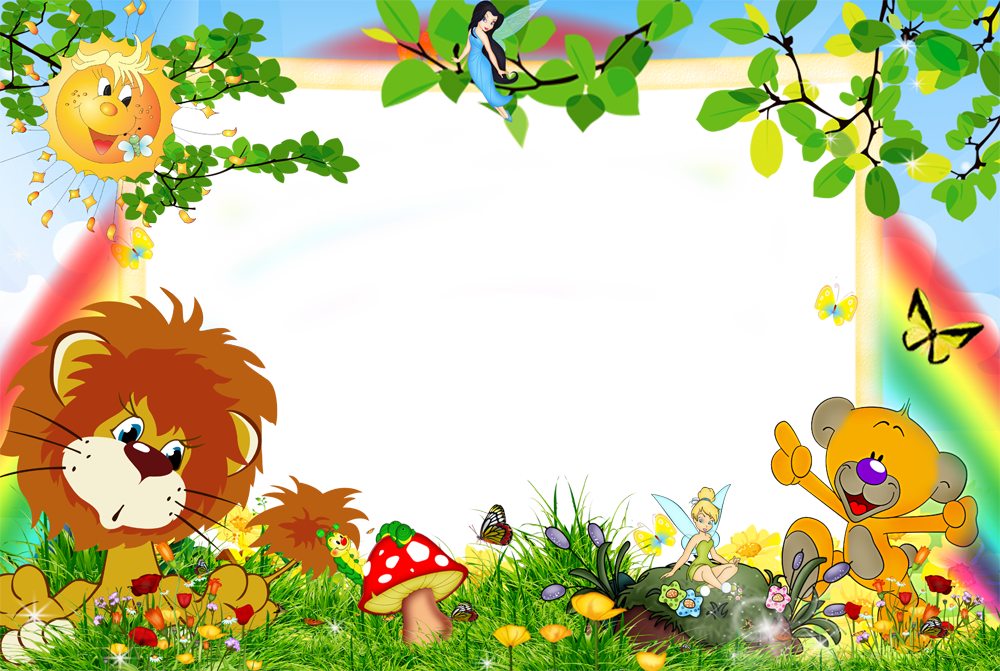 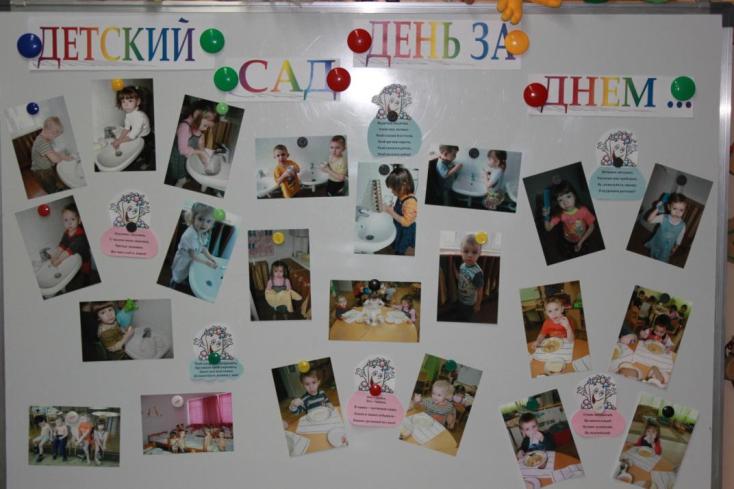 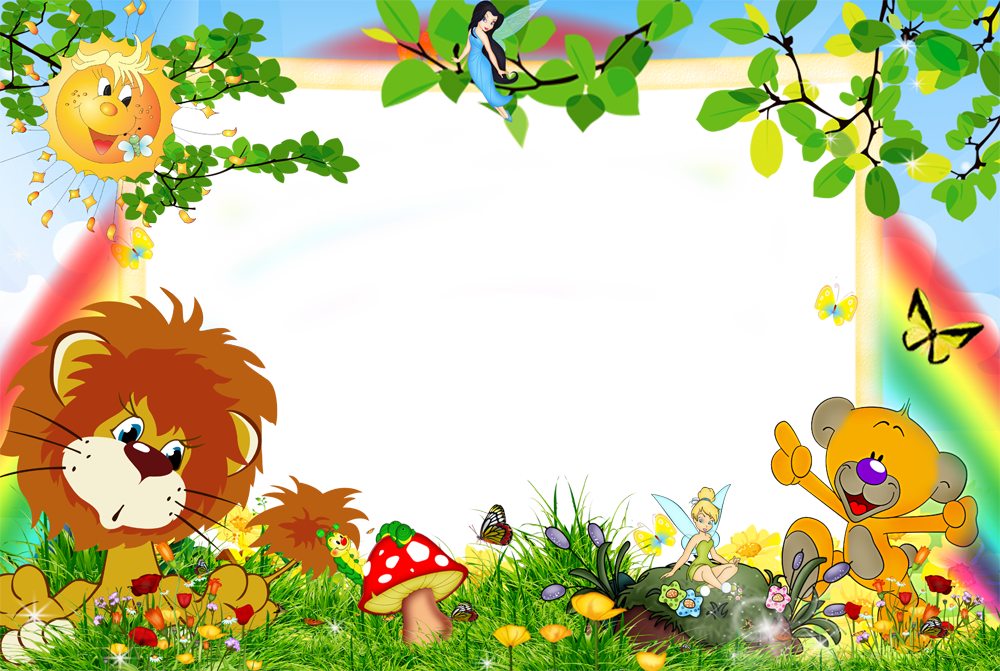 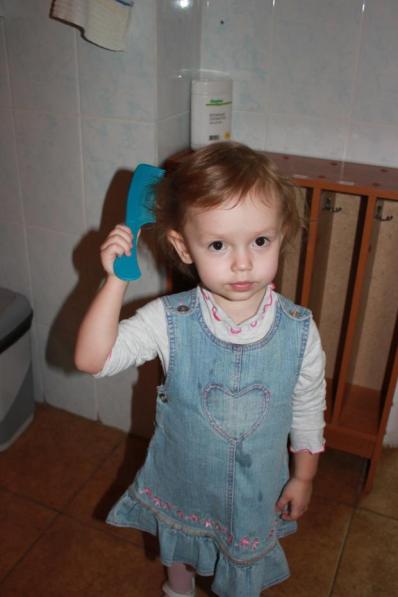 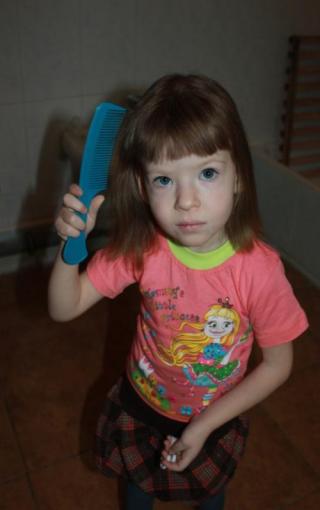 САМОСТОЯТЕЛЬНО РАСЧЕСЫВАТЬСЯ
САМОСТОЯТЕЛЬНО РАСЧЕСЫВАТЬСЯ
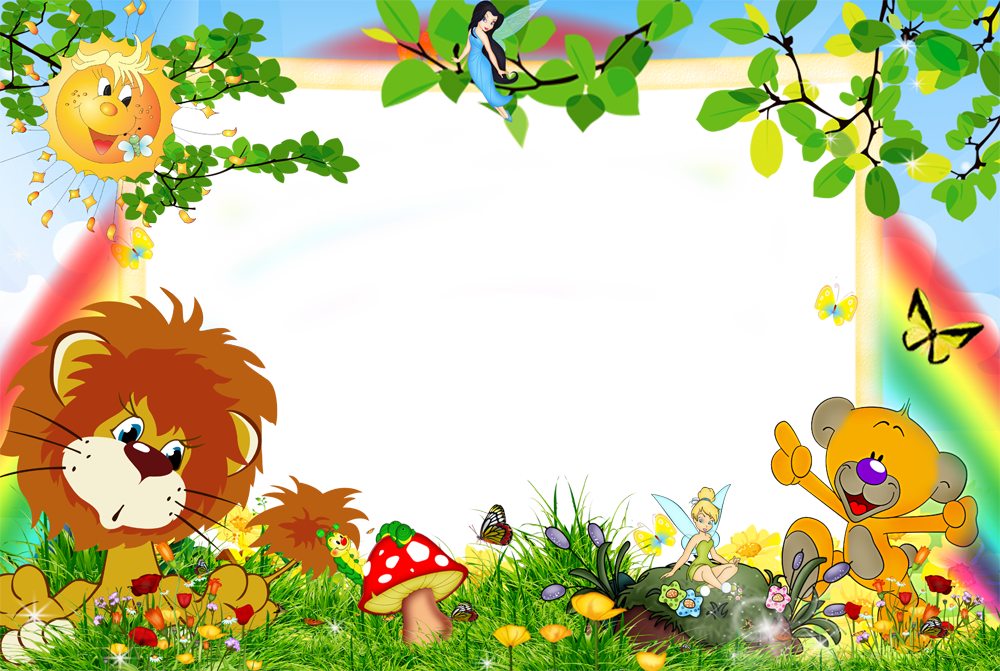 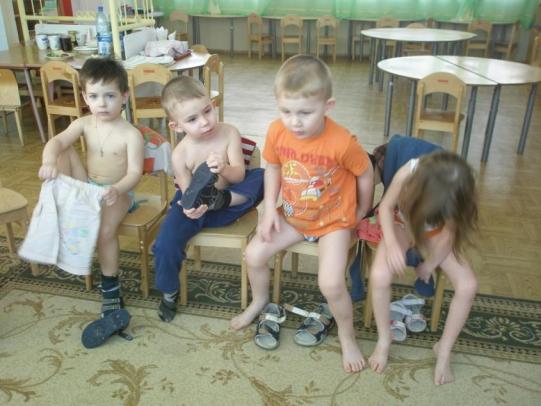 САМОСТОЯТЕЛЬНО ОДЕВАТЬСЯ
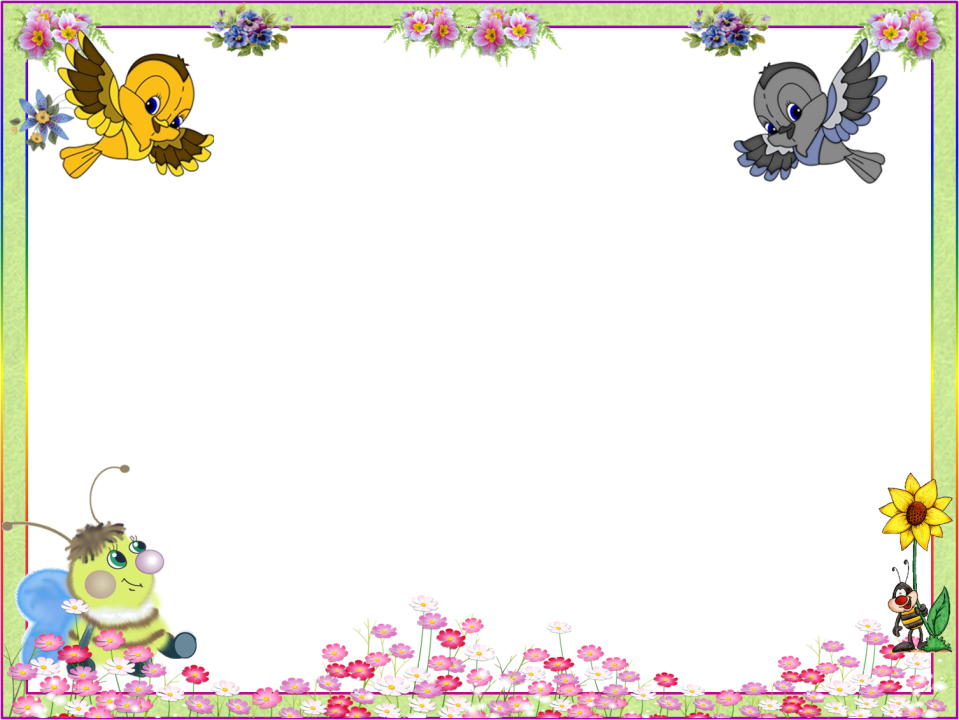 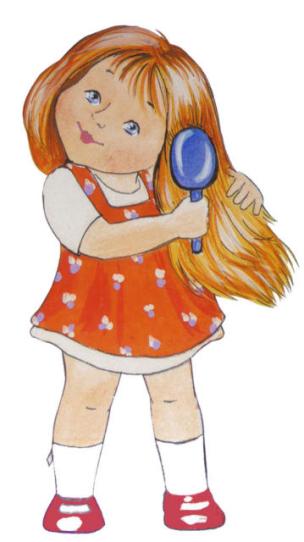 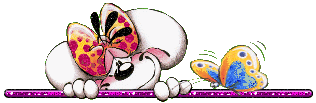 СПАСИБО
ЗА
ВНИМАНИЕ!